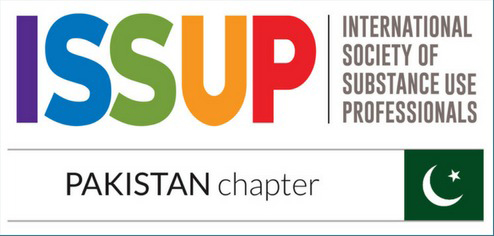 STEPS AND ACTION PLAN TO IMPROVE THE QUALITY OF DRUG TREATMENT SYSTEM IN PAKISTAN BY ISSUP PAKISTAN CHAPTER
Saima Asghar
Director ISSUP  Pakistan Chapter
Executive Director New Life Rehab Center
(For Dug Use Prevention, Treatment & Rehabilitation)-Pakistan
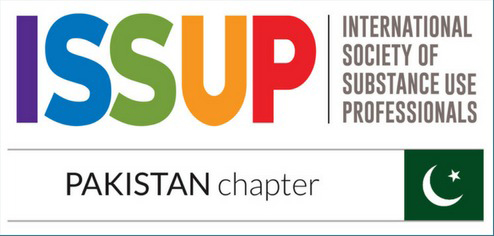 DRUG TREATMENT IN PAKISTAN
The availability of properly functioning Centers is vital in curbing the menace of drug addiction
 4.25 Million Drug dependent need Professional Treatment 
Available Structure has only 1990 Beds for Drug Treatment 
Only 30,000 Substance Users get access to Treatment every Year in Pakistan (Asghar 2018)
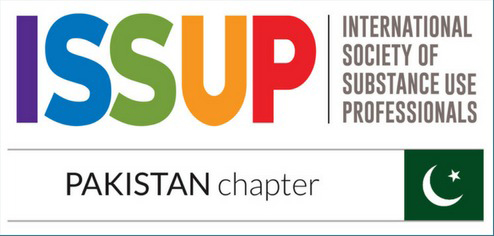 DRUG TREATMENT IN PAKISTAN
This means that Over 4 Million People who need Treatment for Addiction – aren’t getting it
Majority of the people are not able to afford the Charges of this Treatment (UNODC 2013; Asghar 2018)
 Such centers are facing Issues like insecurity; lack of Trained Medical Staff and less Financial Budget which decreases their efficiency from expanding their services to high number of addicts (Zafar, 2013).
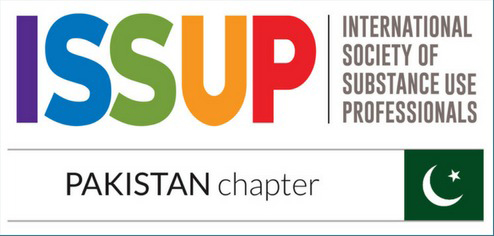 ISSUP PAKISTAN’S MISSION
ISSUP Pakistan Aims to establish and maintain a multidisciplinary network of SUD Professionals and Provide highly ethical, Evidence-based substance use Prevention, Treatment and Recovery Support through its Network of Professionals in the field.
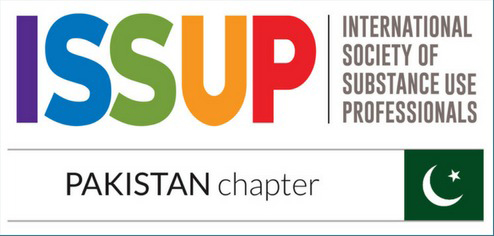 AIMS & OBJECTIVES
To build a Multidisciplinary and Effective Network of Substance Use Prevention, Treatment and Recovery Support Professionals. 
To promote Educational reforms for the substance use Prevention, Treatment and Recovery support Professionals
To Recognize issues concerning Drug Abuse and its Prevention
To enhance the Ethical and evidence-base practice in the field of SUD in Pakistan
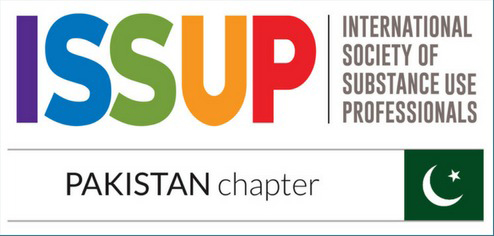 AIMS & OBJECTIVES
To develop Policies and Establish Evidence-Based, High Quality and ethical practices for substance use Prevention, treatment and Recovery
To Professionalize the Treatment, Prevention and Recovery Support Workforce in Pakistan
To develop and deliver knowledge systems for Evidence-Based Prevention, Treatment and Recovery support
To raise awareness regarding the effects of Substance use and its prevention
To provide access to Training, Education and Credentialing opportunities.
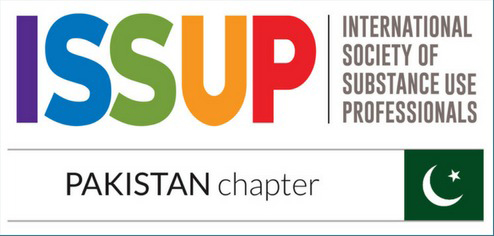 A SHARED GOAL PROVIDES A FOUNDATION FOR COLLABORATION
The goal of ISSUP Pakistan is to minimize Drug-related Harm and Promote and Protect Health and Wellbeing for all 
The idea of harm minimization encompasses the prevention and reduction of Health, Social and Economic Harms experienced by Individuals, Their families and Friends, Communities and Society from Substance Use
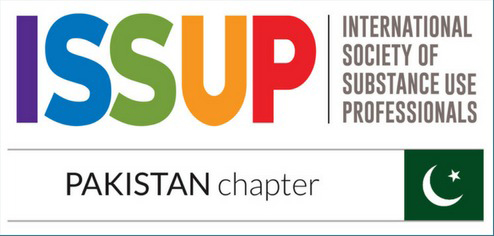 ISSUP PAKISTAN PLAN OF ACTION
Develop and implement a strategic framework for Adult and Youth SUD Services 
Develop Common Tools and/or Forums to share Practice and celebrate success to Foster System Learning and Improvement 
Build on Existing SUD-related Public Education Campaigns to shift SUD Culture, Promote Help-seeking and address stigma 
Develop Guidance for Improving SUD Intervention for Services Engaging with Young People not in Education or Employment
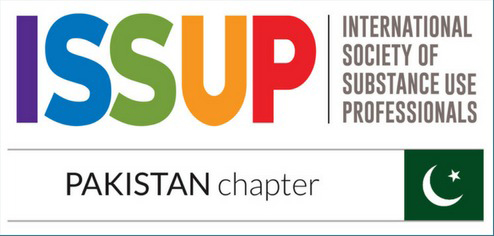 ISSUP Pakistan Plan of Action
Release a discussion document seeking feedback on Appropriate Regulation of Drug utensils
Evaluate the Alcohol and other Drug Treatment Court Pilot 
Develop and Implement an SUD information Plan
Publish a literature review of Population-level SUD Impacts and unmet needs
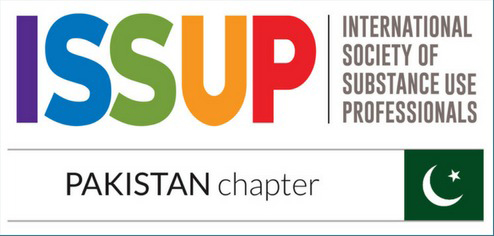 THANK YOU